工作述职报告
单位部门：XX部
汇报人：XXX
X
X
2
0
工作回顾
自我评价
目 录
工作体会
工作规划
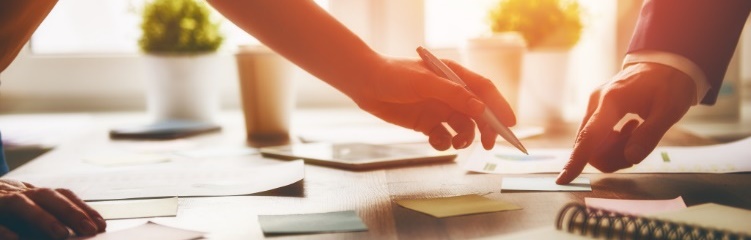 01
工作回顾
工作岗位及职责
01
单击此处输入标题
请在这里输入您的主要叙述内容
请在这里输入您的主要叙述内容
单击此处输入标题
请在这里输入您的主要叙述内容
请在这里输入您的主要叙述内容
单击此处输入标题
请在这里输入您的主要叙述内容
请在这里输入您的主要叙述内容
单击此处输入标题
请在这里输入您的主要叙述内容
请在这里输入您的主要叙述内容
单击此处输入标题
请在这里输入您的主要叙述内容
请在这里输入您的主要叙述内容
单击此处输入标题
请在这里输入您的主要叙述内容
请在这里输入您的主要叙述内容
具体工作完成情况
01
100%
90%
90%
80%
70%
项目一
名称
项目二
名称
项目三
名称
项目四
名称
项目五
名称
点击添加文字说明详情介绍点击添加文字说明详情介绍点击添加文字说明详情介绍点击添加文字说明详情介绍点击添加文字说明详情介绍点击添加文字说明详情介绍点击添加文字说明详情介绍点击添加文字说明详情介绍
自主学习情况
01
在此录入上述图表的描述说明在此录入上述图表的描述说明
读  书
01
在此录入上述图表的描述说明在此录入上述图表的描述说明
培  训
02
在此录入上述图表的描述说明在此录入上述图表的描述说明
工  作
03
在此录入上述图表的描述说明在此录入上述图表的描述说明
会  议
04
在此录入上述图表的描述说明在此录入上述图表的描述说明
网  络
05
基本管理工作情况
01
01
02
人力资
源管理
日常事务
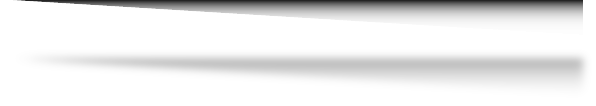 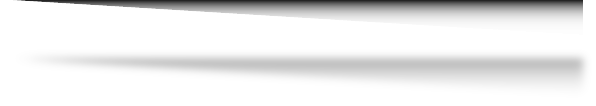 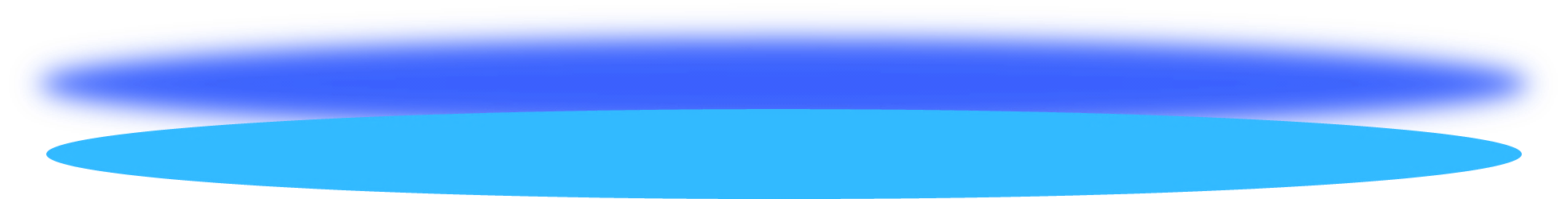 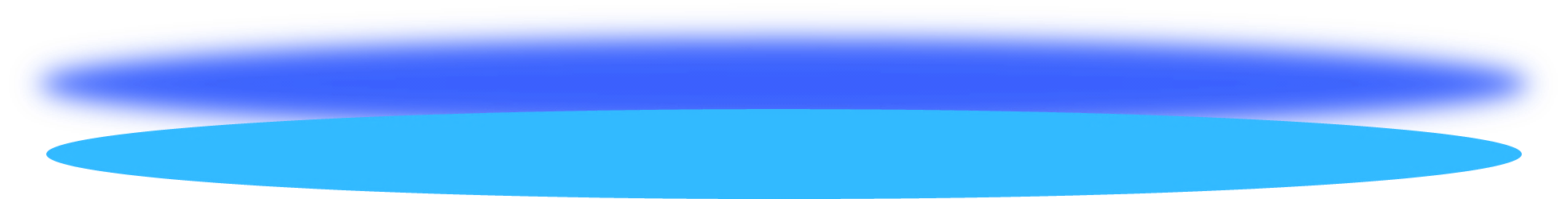 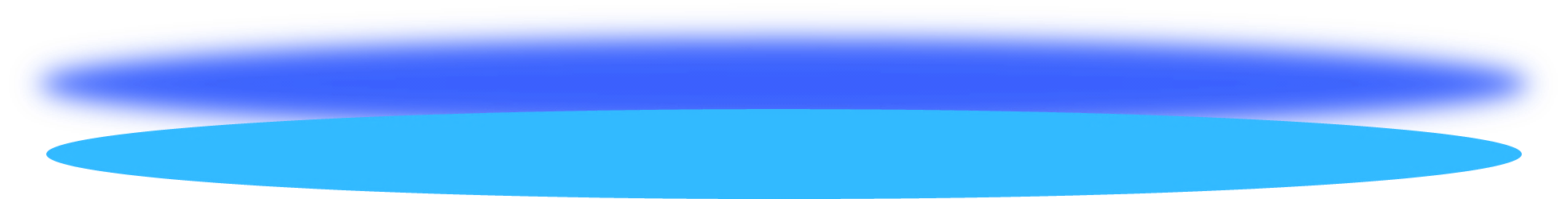 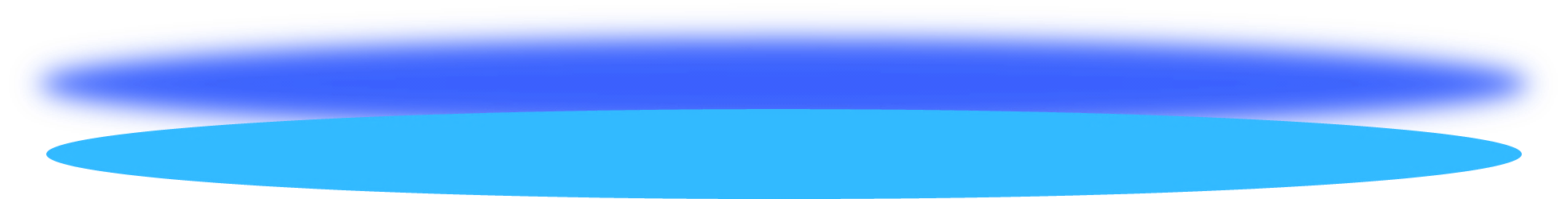 请在这里输入您的主要叙述内容
请在这里输入您的主要叙述内容
请在这里输入您的主要叙述内容
请在这里输入您的主要叙述内容
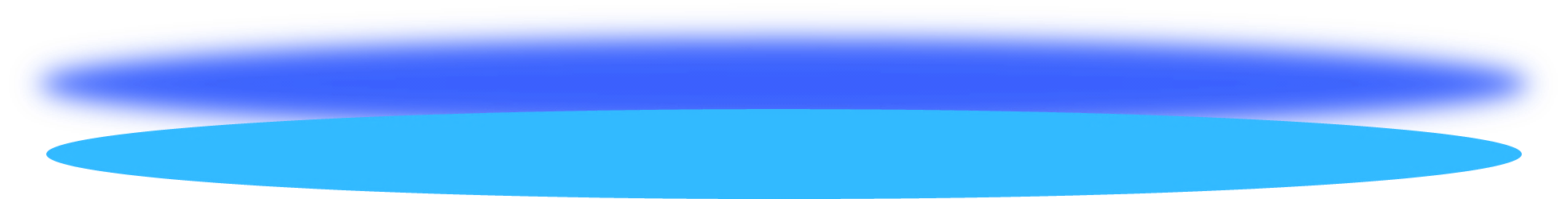 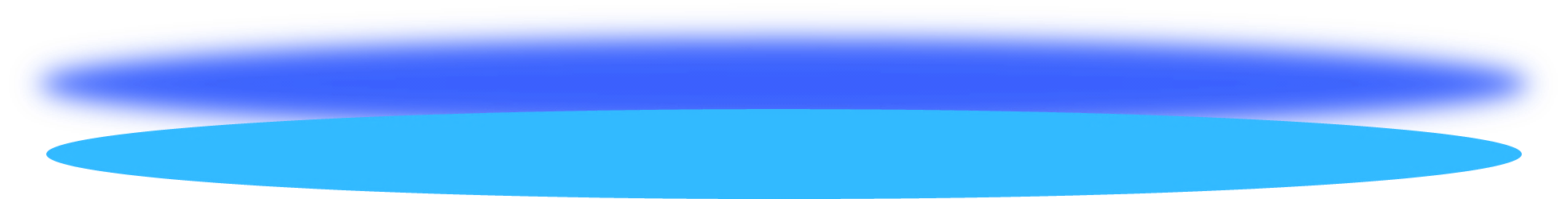 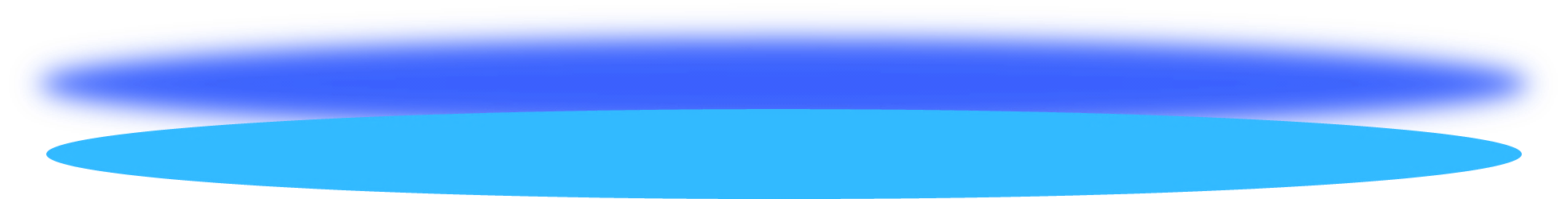 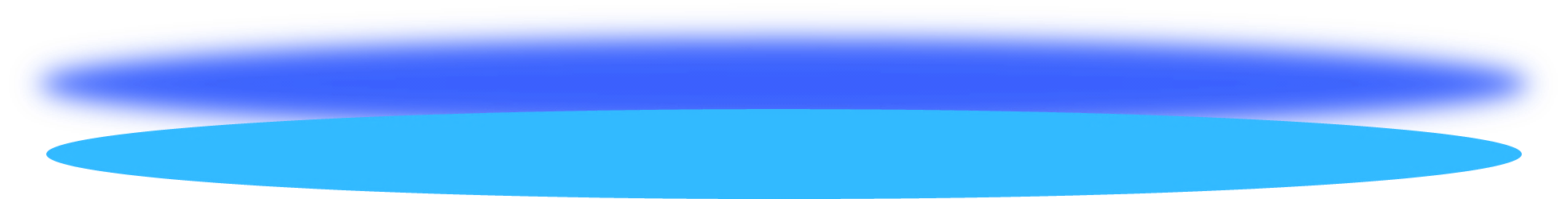 03
04
对外事务
行政管理
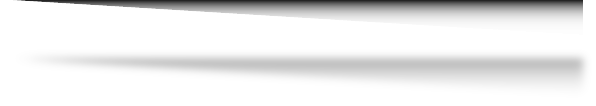 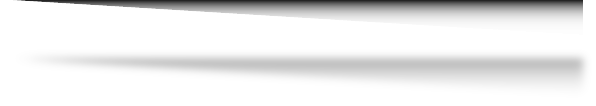 请在这里输入您的主要叙述内容
请在这里输入您的主要叙述内容
请在这里输入您的主要叙述内容
请在这里输入您的主要叙述内容
部门活动组织情况
01
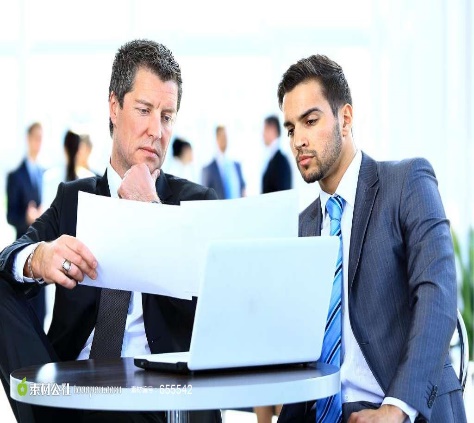 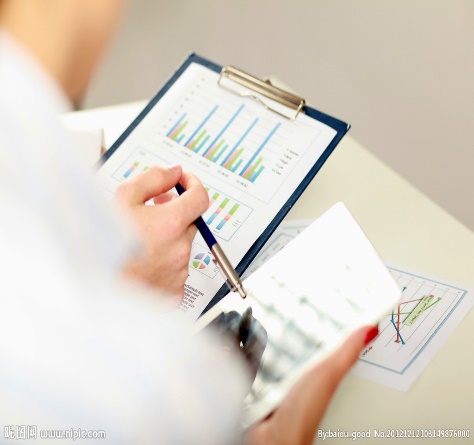 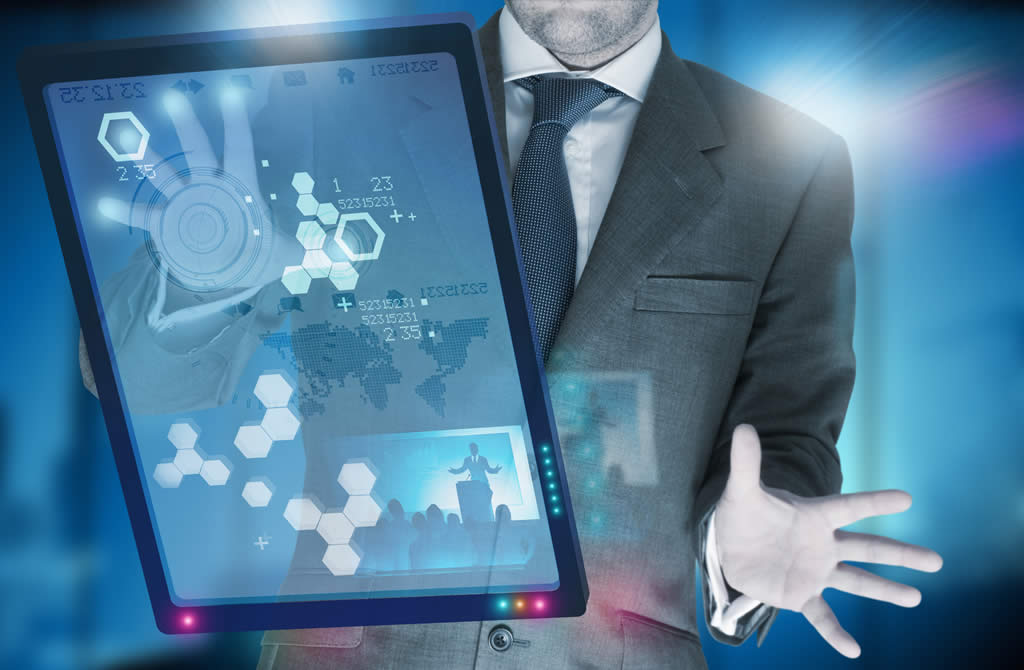 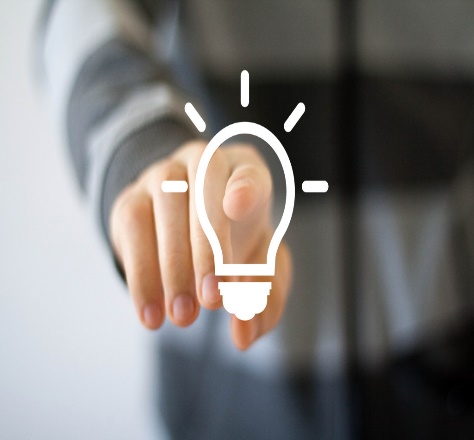 拔河比赛
涉外联谊
技术比武
红歌会
这里输入简单的文字概述里输入简单文字概述这里简单输入简单文字
这里输入简单的文字概述里输入简单文字概述这里简单输入简单文字
这里输入简单的文字概述里输入简单文字概述这里简单输入简单文字
这里输入简单的文字概述里输入简单文字概述这里简单输入简单文字
各项材料整理情况
01
这里输入简单的文字概述这里输入简单文字概述简单的文字概述这里输入简单的文字概述这里输入简
这里输入简单的文字概述这里输入简单文字概述简单的文字概述这里输入简单的文字概述这里输入简
这里输入简单的文字概述这里输入简单文字概述简单的文字概述这里输入简单的文字概述这里输入简
重要文件上传下达
历史材料归档
各项考勤的汇总与通报
内部培训学习情况
01
这里输入简单的文字概述里输入简单文字概述这里简单输入简单文字
这里输入简单的文字概述里输入简单文字概述这里简单输入简单文字
这里输入简单的文字概述里输入简单文字概述这里简单输入简单文字
这里输入简单的文字概述里输入简单文字概述这里简单输入简单文字
其他工作情况
01
单击此处输入标题
请在这里输入您的主要叙述内容
请在这里输入您的主要叙述内容
01
单击此处输入标题
请在这里输入您的主要叙述内容
请在这里输入您的主要叙述内容
02
单击此处输入标题
请在这里输入您的主要叙述内容
请在这里输入您的主要叙述内容
03
单击此处输入标题
请在这里输入您的主要叙述内容
请在这里输入您的主要叙述内容
04
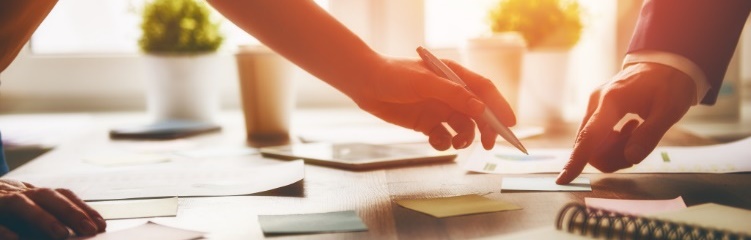 02
自我评价
我的优势
单击添加详细文字说明，或复制文本黏贴自此右键只保留文字单击添加详细文字说明，或复制文本黏贴自此右键只保留文字单击添加详细文字说明，或复制文本黏贴自此右键只保留文字
02
01
谦虚上进
单击添加详细文字说明，或复制文本黏贴自此右键只保留文字单击添加详细文字说明，或复制文本黏贴自此右键只保留文字单击添加详细文字说明，或复制文本黏贴自此右键只保留文字
创新思维
02
03
沟通协调
单击添加详细文字说明，或复制文本黏贴自此右键只保留文字单击添加详细文字说明，或复制文本黏贴自此右键只保留文字单击添加详细文字说明，或复制文本黏贴自此右键只保留文字
我所欠缺的地方
添加标题
请在这里输入您的主要叙述内容
请在这里输入您的主要叙述内容
02
02
添加标题
请在这里输入您的主要叙述内容
请在这里输入您的主要叙述内容
添加标题
请在这里输入您的主要叙述内容
请在这里输入您的主要叙述内容
01
03
04
添加标题
请在这里输入您的主要叙述内容
请在这里输入您的主要叙述内容
我的信条
02
02
03
01
以人为本
实事求是
勤奋务实
请在这里输入您的主要叙述内容
请在这里输入您的主要叙述内容
请在这里输入您的主要叙述内容
请在这里输入您的主要叙述内容
请在这里输入您的主要叙述内容
请在这里输入您的主要叙述内容
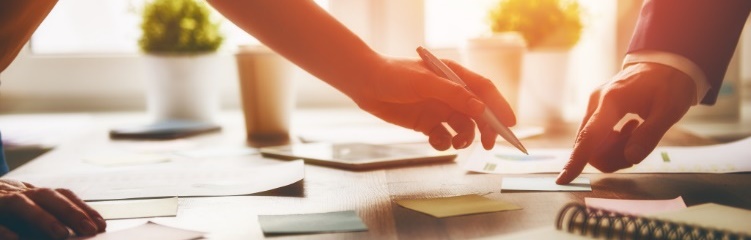 03
工作体会
工作心得体会
03
团队精神
这里输入简单的文字概述这里输入简单文字概述简单的文字概述这里输入简单的文字概述这里输入简
01
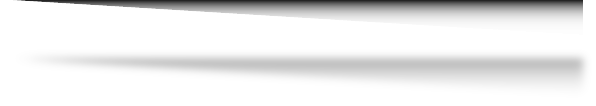 新的定位
这里输入简单的文字概述这里输入简单文字概述简单的文字概述这里输入简单的文字概述这里输入简
02
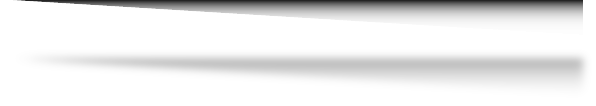 使命感
这里输入简单的文字概述这里输入简单文字概述简单的文字概述这里输入简单的文字概述这里输入简
03
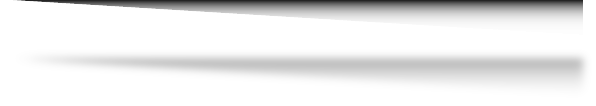 心得体会
责任感
这里输入简单的文字概述这里输入简单文字概述简单的文字概述这里输入简单的文字概述这里输入简
04
对企业文化的理解
03
企业的社会责任
这里输入简单的文字概述这里输入简单文字概述简单的文字概述这里输入简单的文字概述这里输入简
01
02
这里输入简单的文字概述这里输入简单文字概述简单的文字概述这里输入简单的文字概述这里输入简
创新、务实、进取
这里输入简单的文字概述这里输入简单文字概述简单的文字概述这里输入简单的文字概述这里输入简
03
专业、高效、共赢
我对责任的理解
03
02
01
03
添加标题
添加标题
添加标题
这里输入简单的文字概述里输入简单文字概述这里简单输入简单文字
这里输入简单的文字概述里输入简单文字概述这里简单输入简单文字
这里输入简单的文字概述里输入简单文字概述这里简单输入简单文字
工作岗位及职责
单击此处输入标题
请在这里输入您的主要叙述内容
请在这里输入您的主要叙述内容
03
01
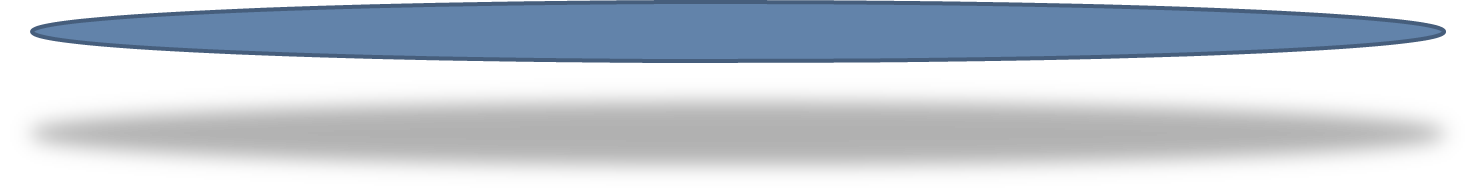 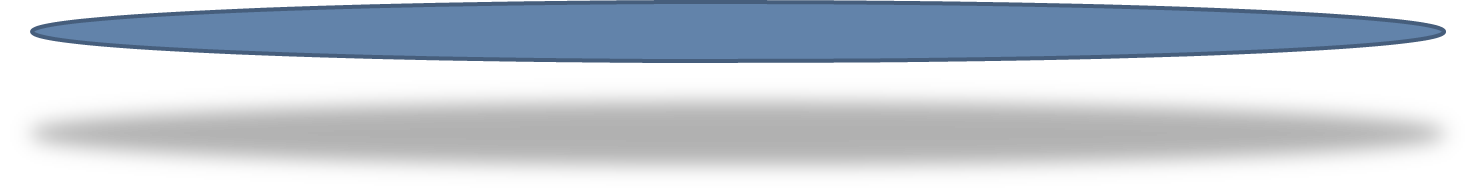 单击此处输入标题
请在这里输入您的主要叙述内容
请在这里输入您的主要叙述内容
02
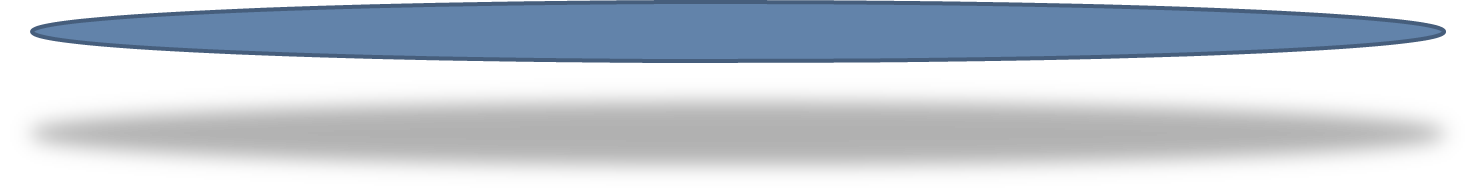 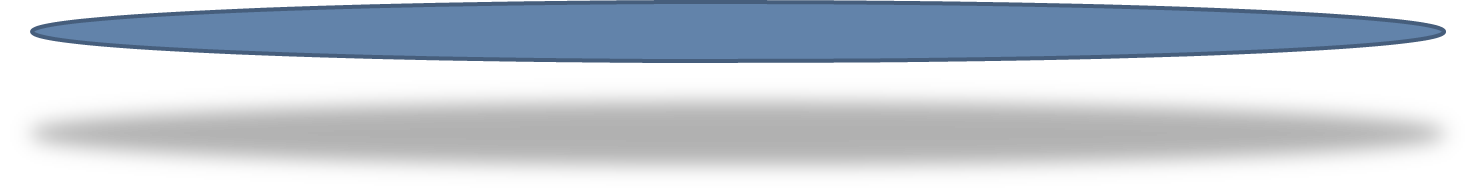 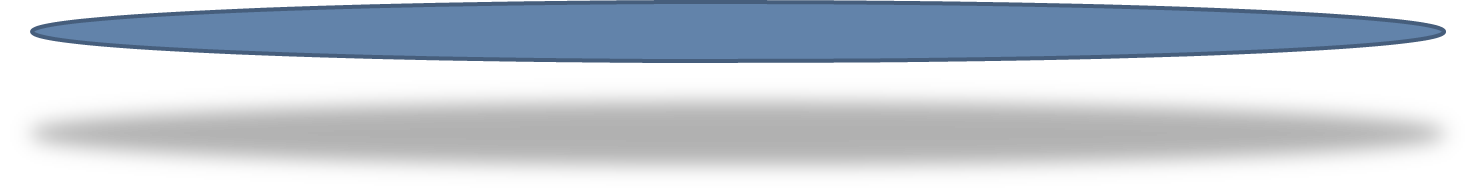 单击此处输入标题
请在这里输入您的主要叙述内容
请在这里输入您的主要叙述内容
03
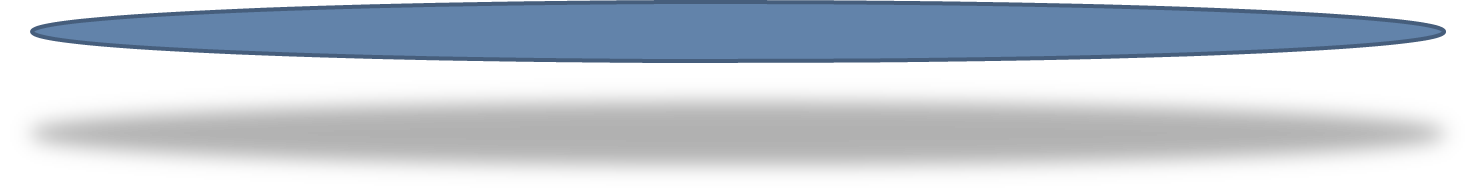 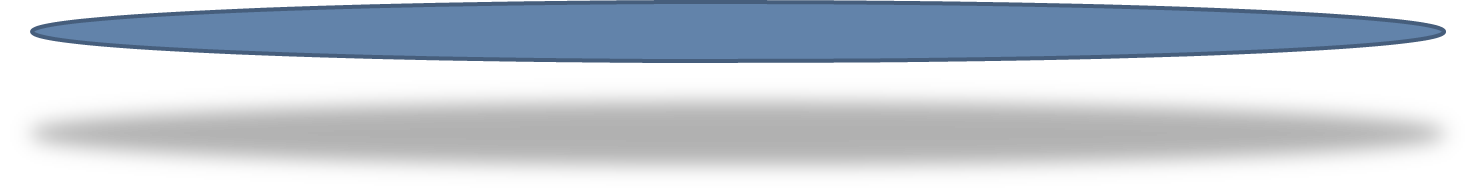 单击此处输入标题
请在这里输入您的主要叙述内容
请在这里输入您的主要叙述内容
04
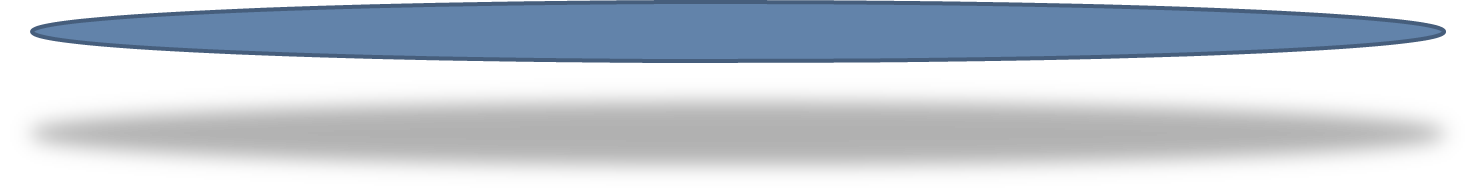 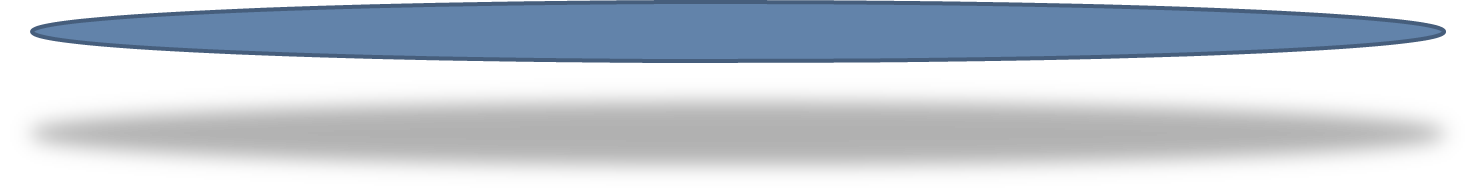 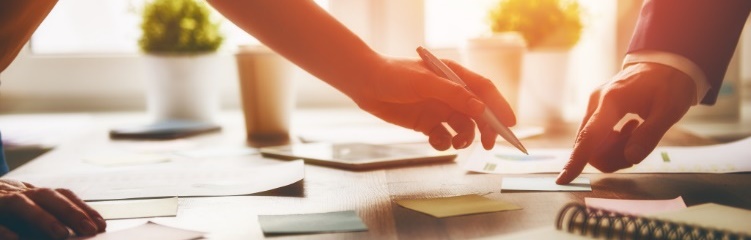 04
工作规划
我的职业规划
04
企业高管
复合型
管理人
未来
最终成为企业高管
转  型
20XX年
成为成熟的
复合型管理人
20XX年
完成角色转换
实现目标的关键
04
突破心智
请在这里输入您的主要叙述内容
请在这里输入您的主要叙述内容
强化优势
请在这里输入您的主要叙述内容
请在这里输入您的主要叙述内容
01
02
学习深造
请在这里输入您的主要叙述内容
请在这里输入您的主要叙述内容
03
04
不断实践
请在这里输入您的主要叙述内容
请在这里输入您的主要叙述内容
下一步工作规划
2017
2020
单击此处输入标题
请在这里输入您的主要叙述内容
请在这里输入您的主要叙述内容
2021
04
单击此处输入标题
请在这里输入您的主要叙述内容
请在这里输入您的主要叙述内容
单击此处输入标题
请在这里输入您的主要叙述内容
请在这里输入您的主要叙述内容
2019
2022
2018
单击此处输入标题
请在这里输入您的主要叙述内容
请在这里输入您的主要叙述内容
单击此处输入标题
请在这里输入您的主要叙述内容
请在这里输入您的主要叙述内容
单击此处输入标题
请在这里输入您的主要叙述内容
请在这里输入您的主要叙述内容
结 束 语
这里输入简单的文字概述里输入简单文字概述这里简单输入简单文字这里输入简单的文字概述里输入简单文字概述这里简单输入简单文字这里输入简单的文字概述里输入简单文字概述这里简单输入简单文字
这里输入简单的文字概述里输入简单文字概述这里简单输入简单文字这里输入简单的文字概述里输入简单文字概述这里简单输入简单文字
感谢您的聆听
单位部门：XX部
汇报人：XXX
X
X
2
0